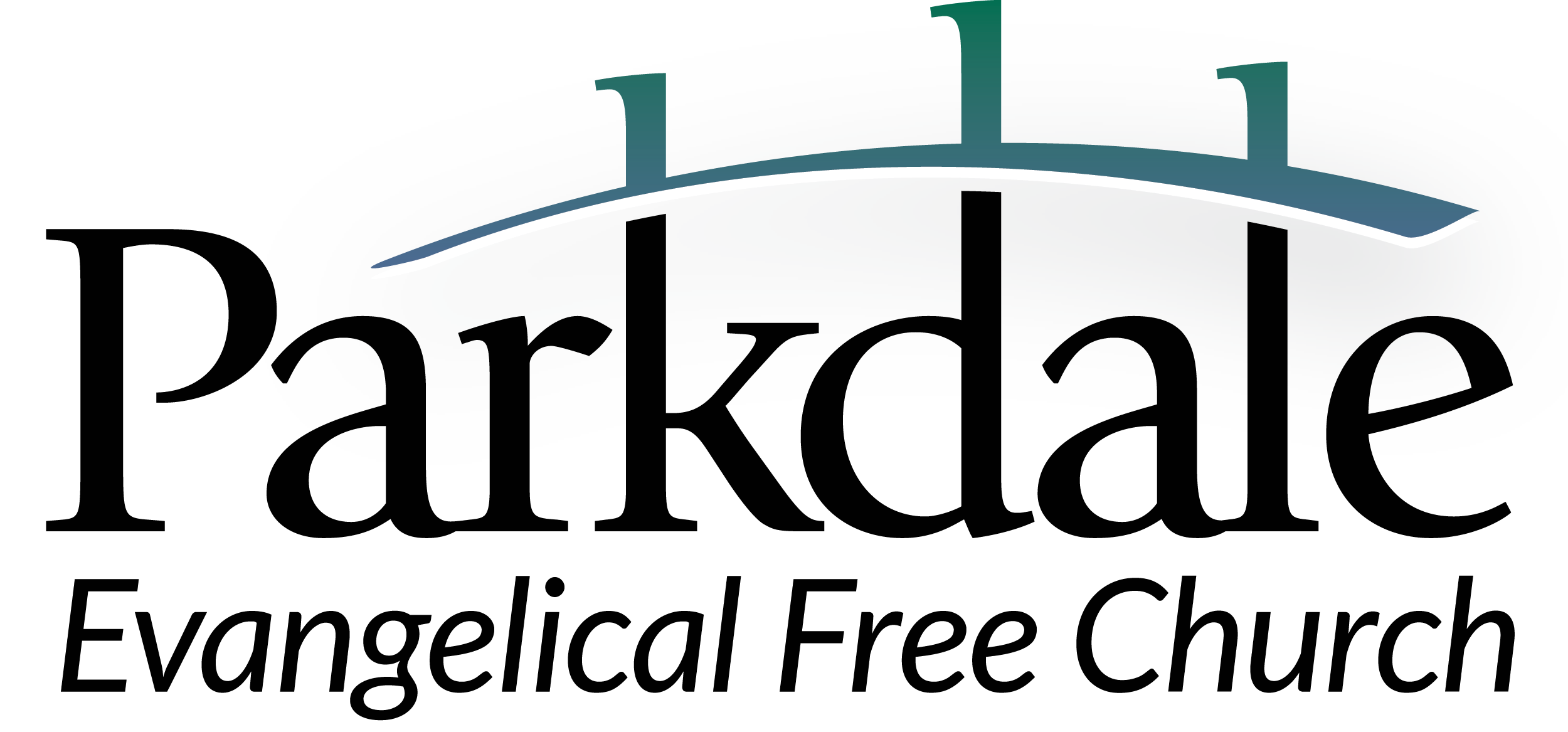 September 5, 2021
Opening Songs
You Shine https://www.youtube.com/watch?v=KQD6uw-PSTI

We Believehttps://www.youtube.com/watch?v=BLpS70QYdXM
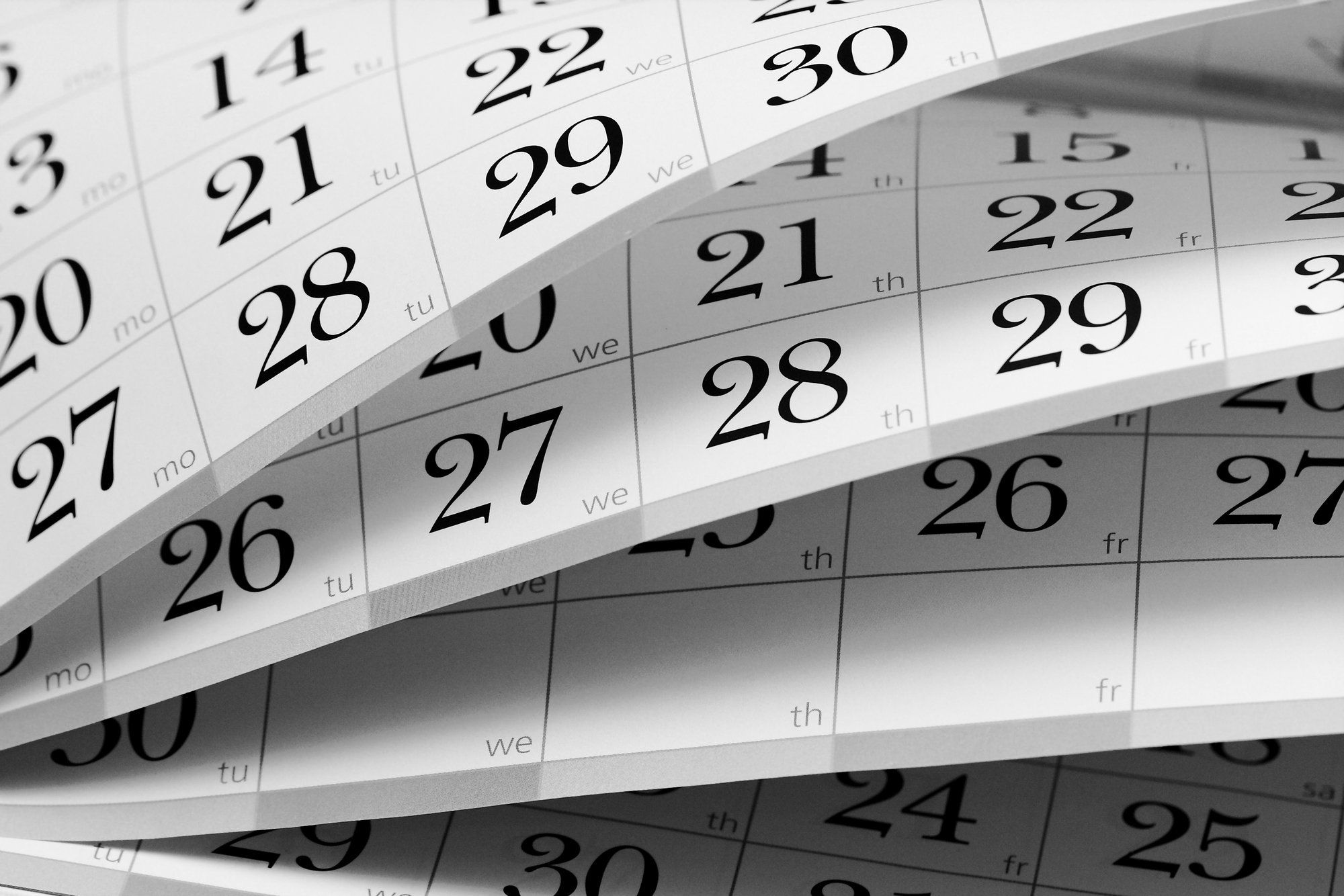 Upcoming Dates
September 5
Missionary Henry Ngugi speaking
Sunday School meeting – after service
September 12
New Series: What Unites Us: EFCC Core Beliefs
Opportunities
Sunday School & Music team!
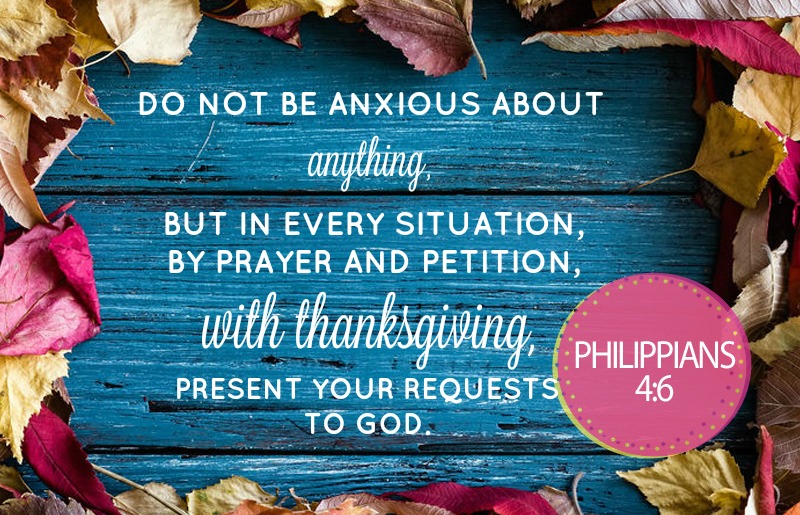 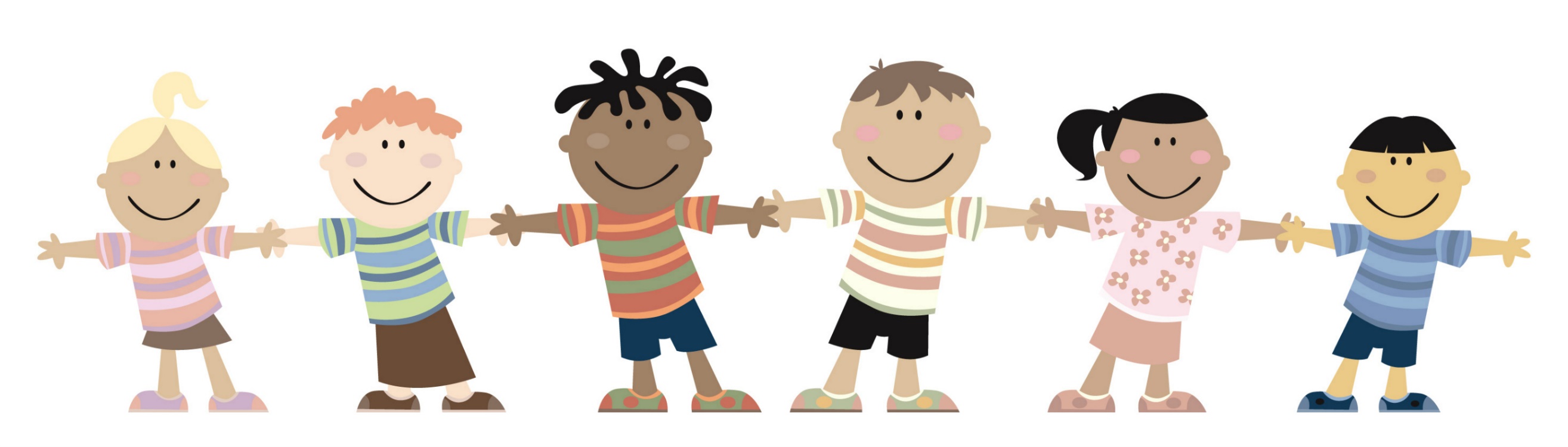 Kids’ Minute:Find the activity sheet on the website!
Closing Song
Goodness of God (to 4:35?)
https://www.youtube.com/watch?v=v-pLYJ4-l1w&t=95s

Be My Guidehttps://www.youtube.com/results?search_query=be+my+guide+lyrics